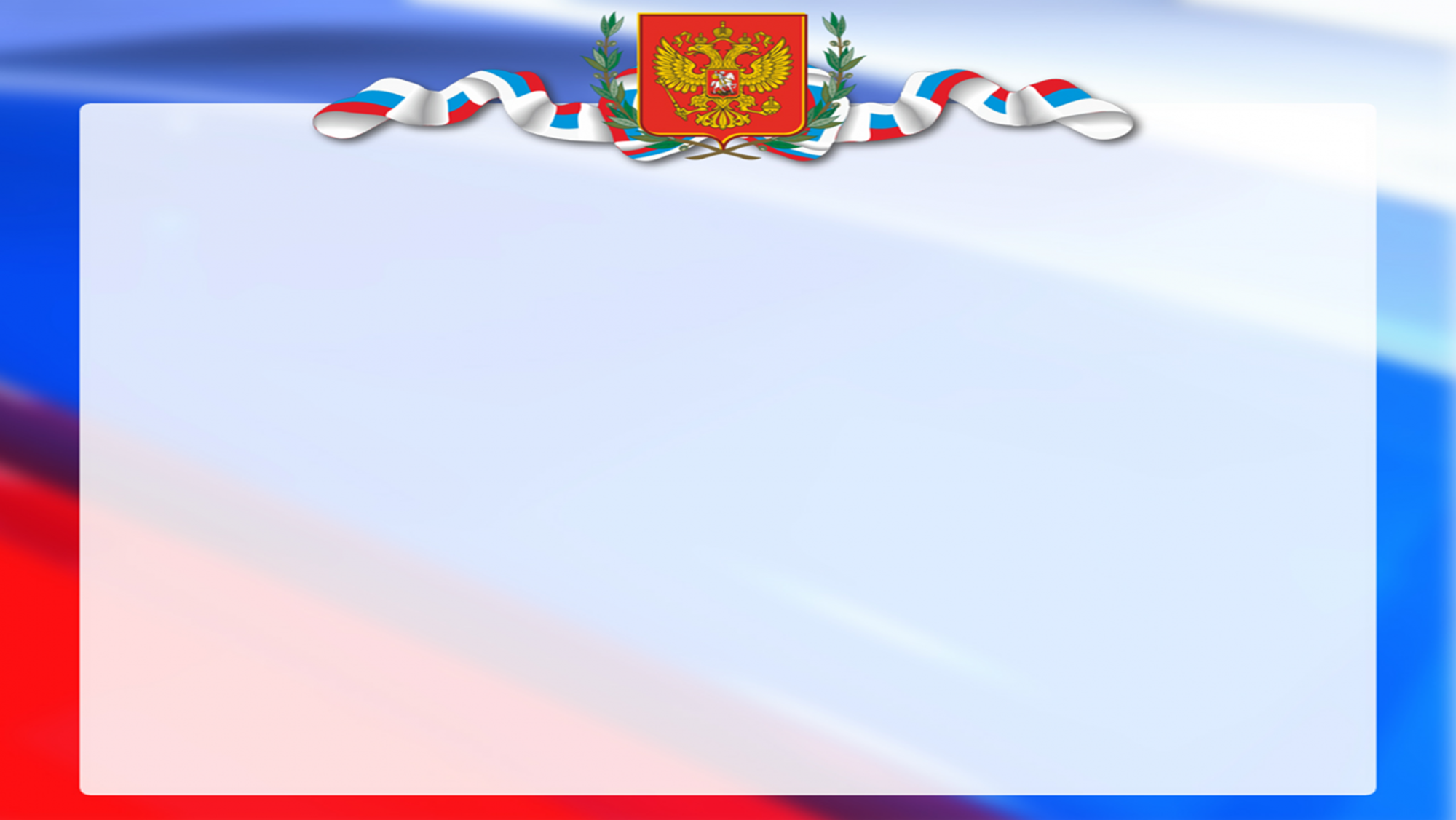 Мы благодаримВладимира Артёмовича Жога за подвиг
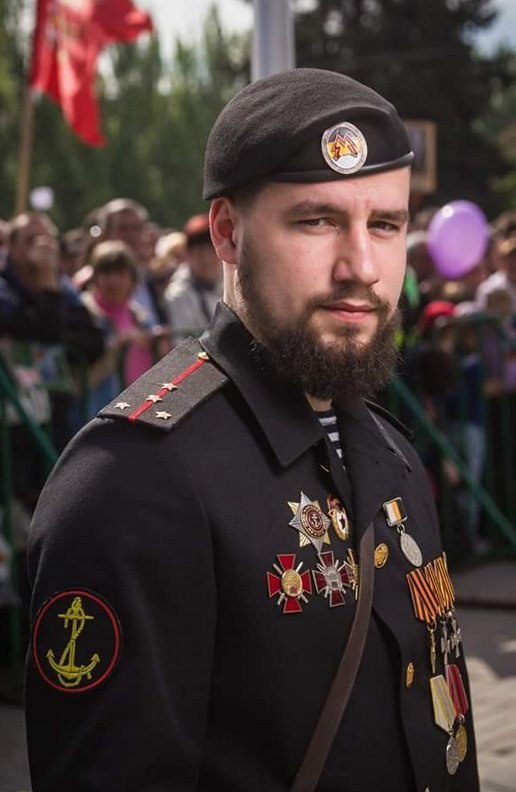 «Его подвиг приблизил победу» - командир батальона ДНР «Спарта» погиб, спасая мирных жителей
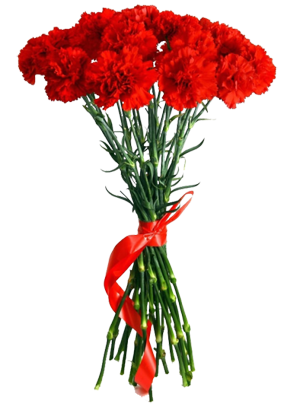 Выполнили работу: Жеранова Таисия, Щербатых Анастасия 
 Группа:125